Кто из вас не сожалел иногда об этом возрасте,когда на губах вечно смех, а на душе всегда мир? (Ж.-Ж. Руссо)
Урок литературного чтения в 4-м классе "«Воспоминание о детстве». И.С. Никитин"
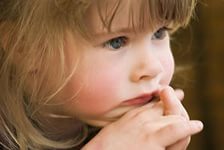 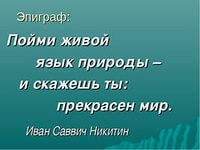 «Воспоминание о детстве»
Иван СаввичНикитин(1824—1861)русский поэт.
Биография И.С.Никитина
Воспоминание о детстве – одна из самых любимых тем писателей и поэтов. 
Желая выучить единственного своего сына на лекаря, он отдает мальчика в училище, а потом в семинарию. 
Нелегко было Никитину, но он не переставал учиться самостоятельно: все свободное время отдавал чтению, увлекся сочинением стихов.
Издания И.С.Никитина
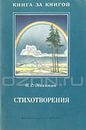 В 1856 году вышла первая книжка стихов И.С. Никитина. Имя его получило широкую известность.
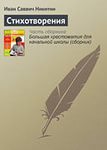 Острая простуда в мае 1861 года на несколько месяцев приковала его к постели. 16 октября 1861 года Иван Саввич скончался.
Стихотворение «Воспоминание     о детстве» И.С.Никитин
Описание дома.
Однообразно и печальноШли годы детства моего:Я помню дом наш деревянный,Кусты сирени вкруг него,Подъезд, три комнаты простыеС балконом на широкий двор,Портретов рамы золотые,Разнохарактерный узорПричудливых изображенийНа белом фоне потолков —Счастливый плод воображеньяОригинальных маляров,Лампадку перед образами,Большой диван и круглый стол,На нём часы, стакан с цветами.Под ним узорчатый ковёр…
Летняя природа.
С каким восторгом я встречалЧас утра летнею порою,Когда над сонного землёюВосток безоблачный пылалИ золотистыми волнами,Под дуновеньем ветерка,Над полосатыми полямиПаров вставали облака!С какой-то тайною отрадойГлядел я на лазурь небес.На даль туманную и лесС его приветливой прохладой,На цепь курганов и холмов,На блеск и тень волнистой нивы,На тихо спящие заливыВ зелёных рамах берегов.Дитя степей, дитя свободы,В пустыне рос я сиротой,И для меня язык природыОдной был радостью святой…
Дождливая осень.
Зато как скучен я бывал,Когда сырой туман осеннийПоля и дальние деревни,Как дым свинцовый, одевал,Когда деревья обнажалисьИ лился дождь по целым дням,Когда в наш дом по вечерамСоседи шумные сбирались,Бранили вечный свой досуг,Однообразный и ленивый,А самовар, как верный друг,Их споры слушал молчаливоИ пар струистый выпускалИль вдруг на их рассказ бессвязныйКакой-то музыкою странной.Как собеседник, отвечал…В ту пору, скукою томимый,От шума их я уходилИ ночь за книгою любимой,Забытый всеми, проводил,Иль слушал няни устарелойО блеске чудных царств и горОдушевлённый разговорВо мраке залы опустелой.
ЧИТАЕМ СКОРОГОВОРКУ:
Лампадка-лампада на масле, перед иконами.
ФИЗМИНУТКА
На зарядку солнышко поднимает нас. Поднимаем руки мы, по команде:– Раз!А над нами весело шелестит листва. Опускаем руки мы, по команде:– Два!Соберем в корзинки мы ягоды, грибы. Дружно наклоняемся, по команде:– Три!На четыре и на пять дружно будем мы скакать.
   Ну а по команде:– Шесть! Всем сесть!
Литературные приёмы
Эпитеты. 
Олицетворение. 
Скрытое сравнение.
Вывод:
Для чего автор их использует?
Эпитеты помогли понять нам чувства поэта?
Я благодарю вас за      сотрудничество!

              Домашнее задание.
  1) Читать произведение выразительно.2) По выбору: составить словесную картину, проиллюстрировать